أوراق عمل وحدة


(يلتزم بقواعد الأمن والسلامة)
تدريب الطالب على ركوب السيارة او الباص لذهاب الى المدرسة او الرجوع الى المنزل بطريقة امنة
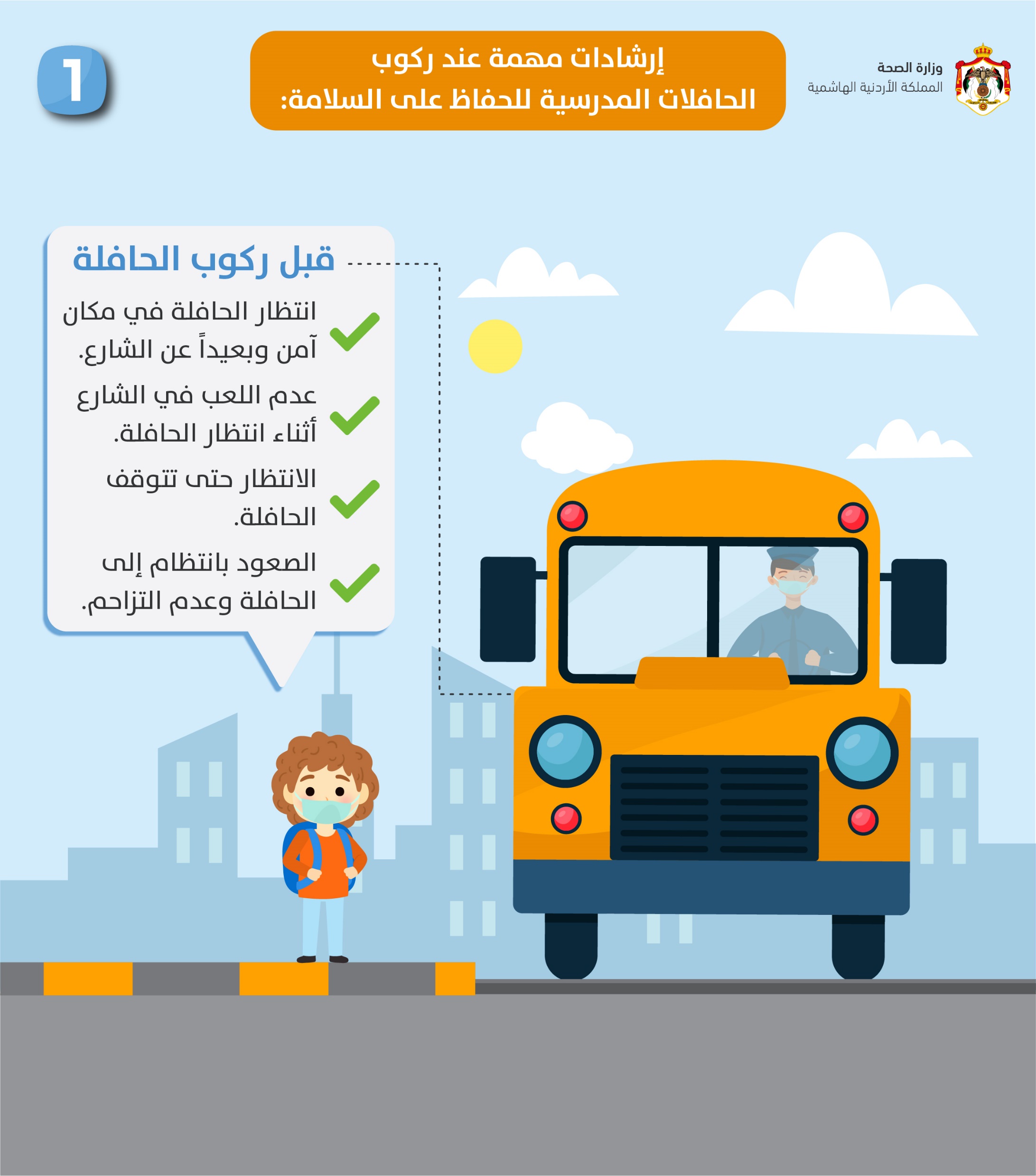